Mapa království  Českého z roku 1851
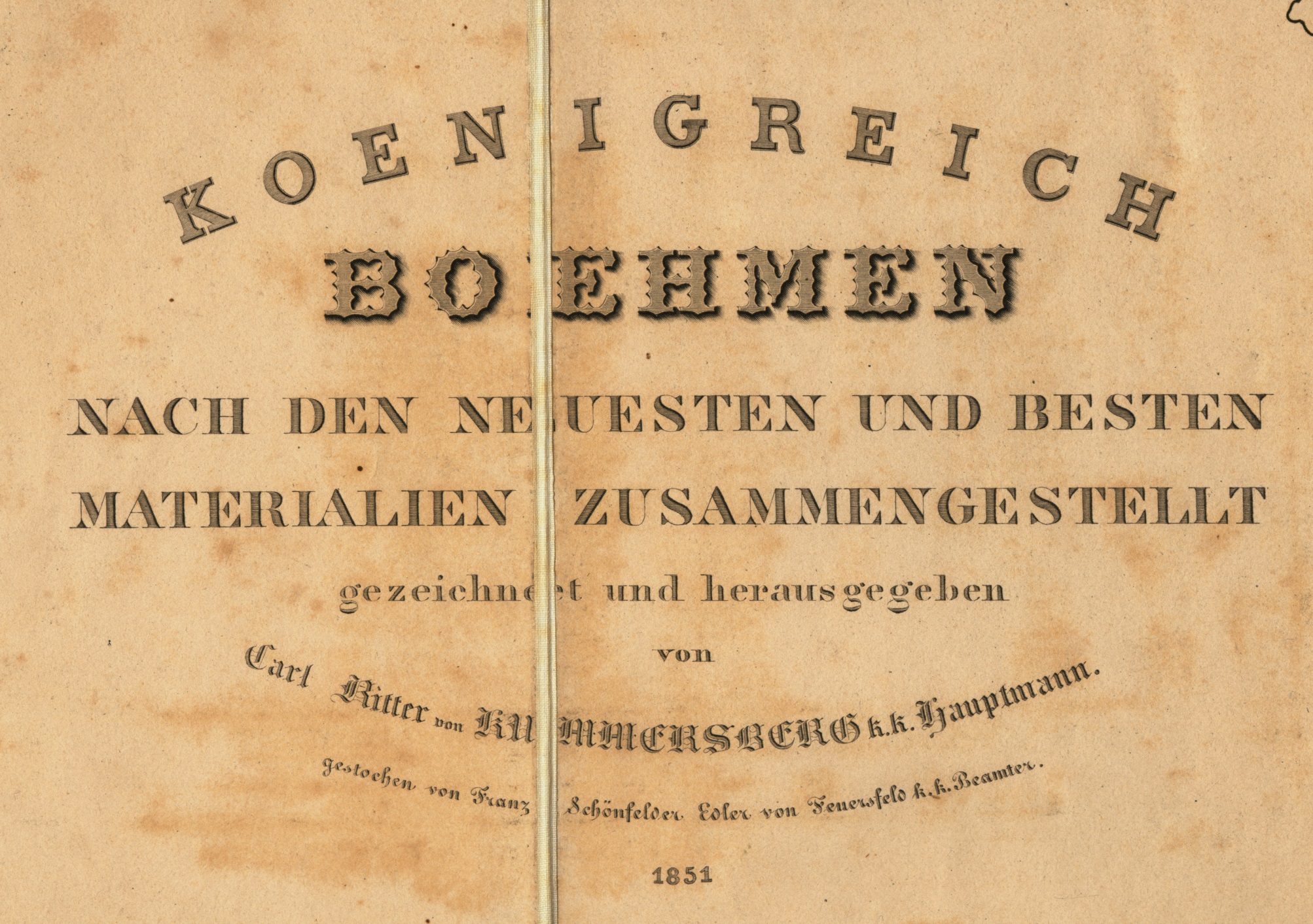 Vodní mlýny V.                                           říjen 2014                                                           Jan Doubek
[Speaker Notes: Oficiální název:

Království České, 
podle nejnovějších a nejlepších materiálů nakreslil a vydal Karel Rytíř z Kummersbergu, c. k. náčelník
1852]
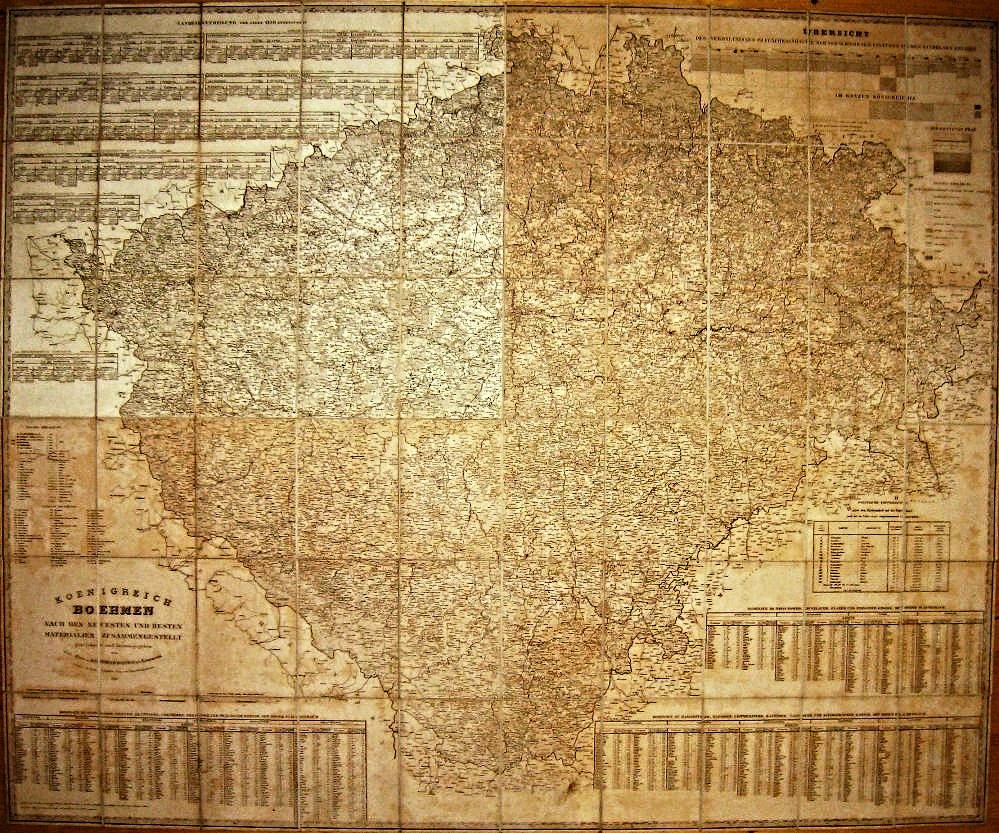 [Speaker Notes: Mapa  170 * 107 cm

Údaje na mapě:
Vlevo:      Okresní vlády  (soudní okresy) počty obyvatel, plocha
	Značky a popisky
	Hlavička mapy
	Seznam míst podle okresů a jejich plochy

Vpravo:        Poměr různých kultur po okresech,   v celém království a v hlavním městě Praze
    Značky kultur: orná půda, lesy, louky, pastviny, neproduktivní pozemky (lomy, rašeliniště.), zahrady, stojaté vody, řeky, vinice a stavby
    Politické rozdělení podle rozlohy a počtu obyvatel  (dle soupisu z roku 1843)
největší hustota obyv. je v okrese Litoměřice 6474 obyv./míle2 , nejmenší okres Plzeň 3366 obyv./míle2
    Seznam míst podle okresů a jejich plochy]
Mapa 1851  

   význam  značek
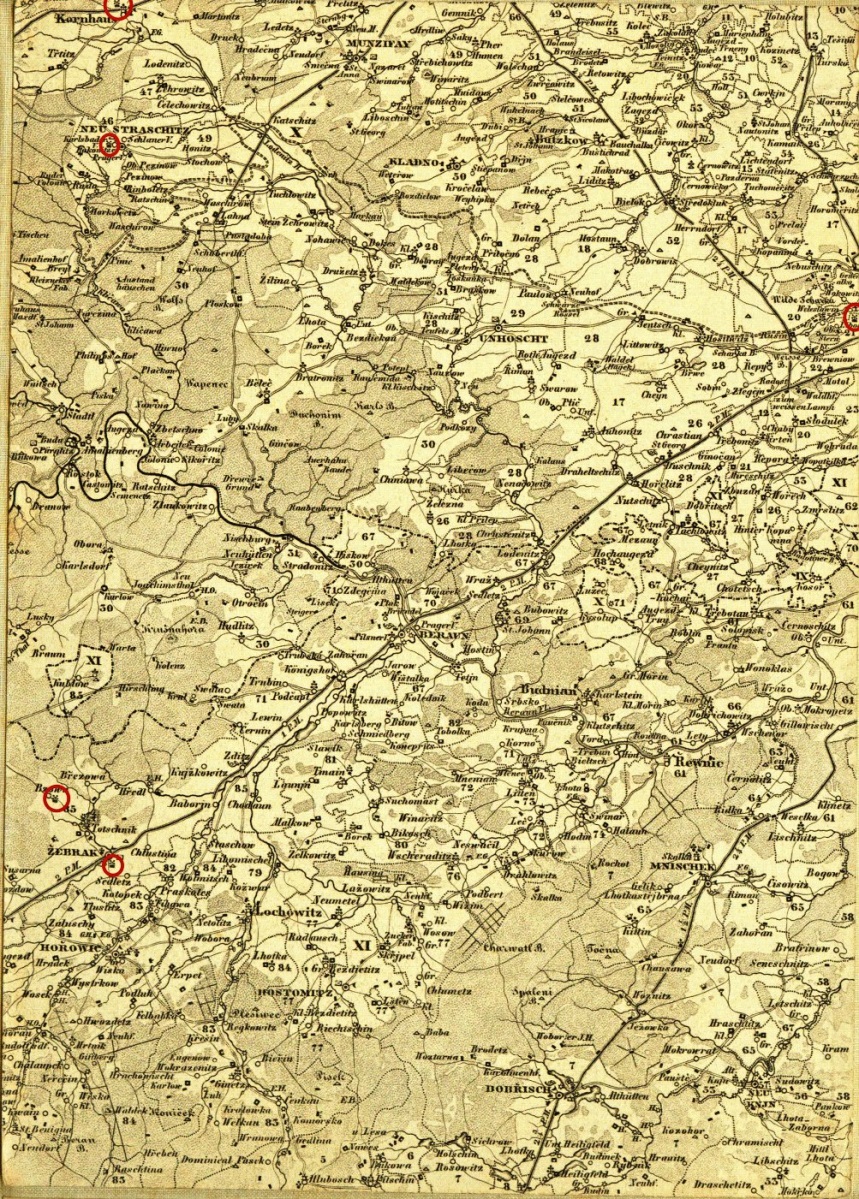 [Speaker Notes: Do ruky list s překlady

Ukázka 1/60 mapy]
Vodní a větrné mlýny
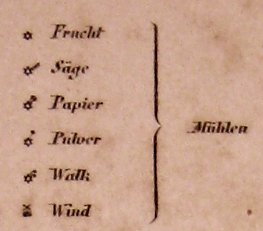 - plodinové 
- pily
- papírenské
- prachové
- valchy
- větrné
- 4 314

120

  76

    0

  29

-      56
Celkem                 4 595  lokalit s mlýny
Pozn:   - u 5 mlýnů je poznámka G.S. tj. brusírna skla
            - u 4 mlýnů je poznámka  S.S. tj. brusírna zrcadlového skla
Valchy
Brusírny
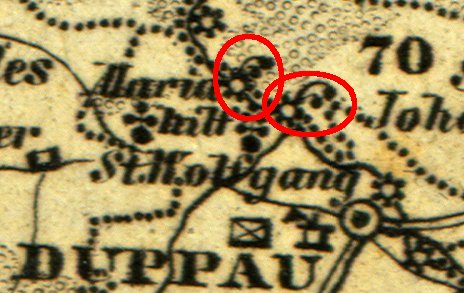 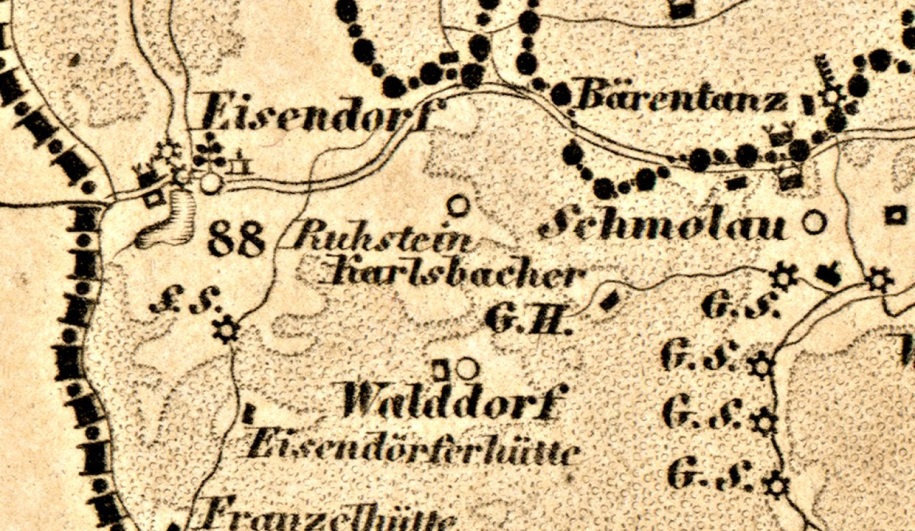 Doupovské 
hory
Český les
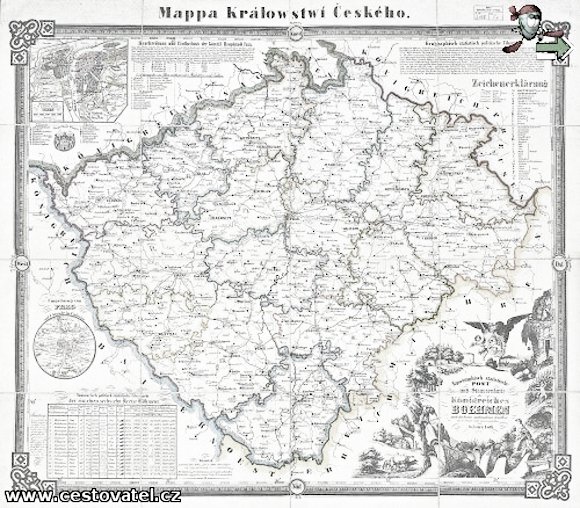 Všechny
 mlýny
4 595 
lokalit
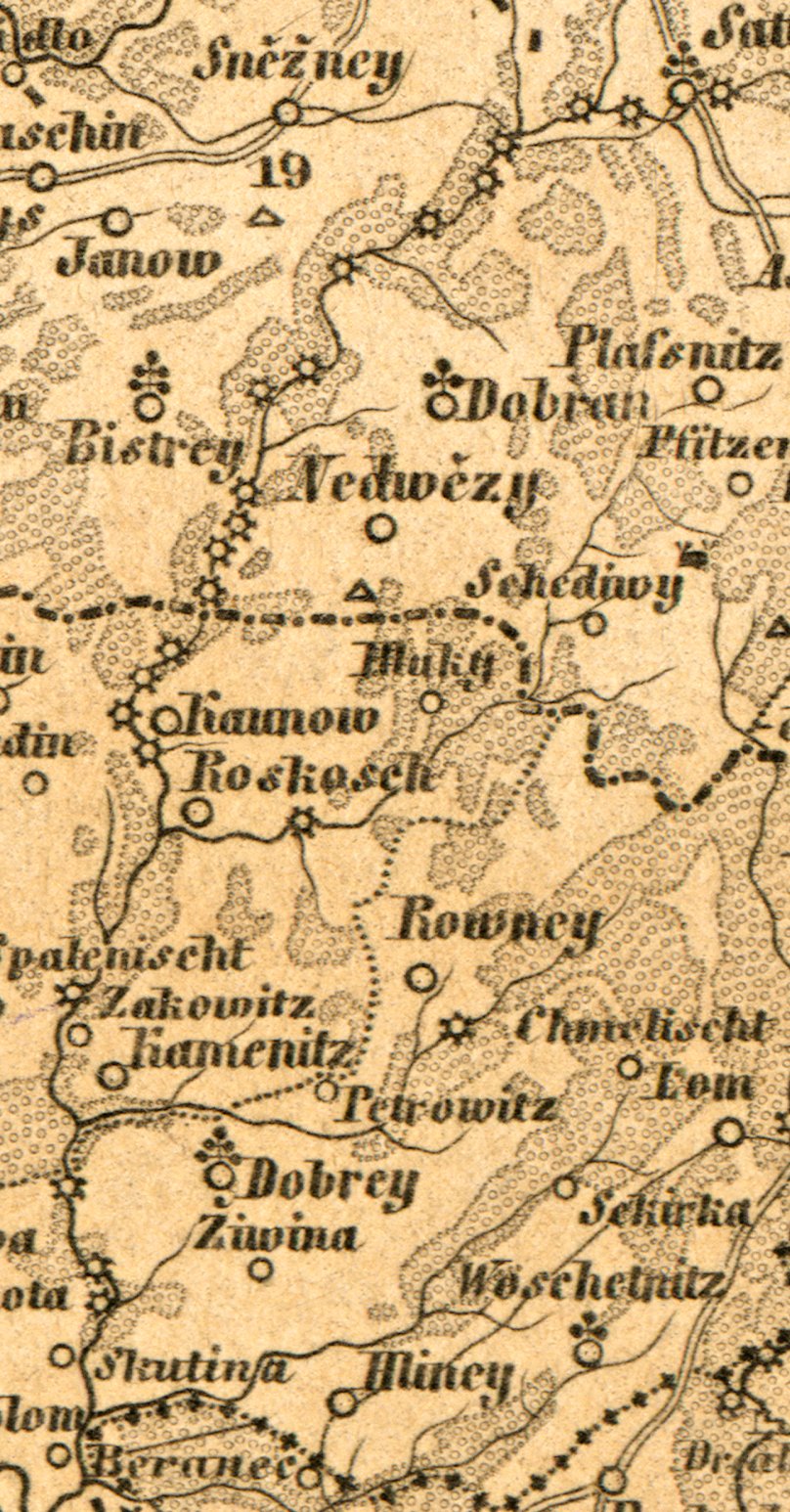 Celkem 4 314
potok Dědina (Zlatý potok)
U Dobrušky
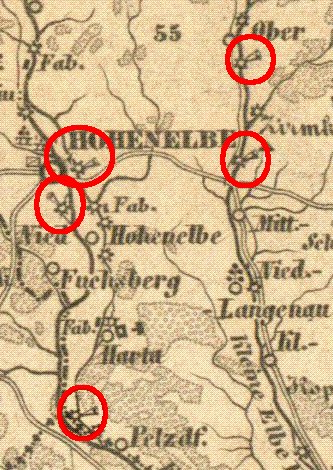 Celkem 76
Celkem 56
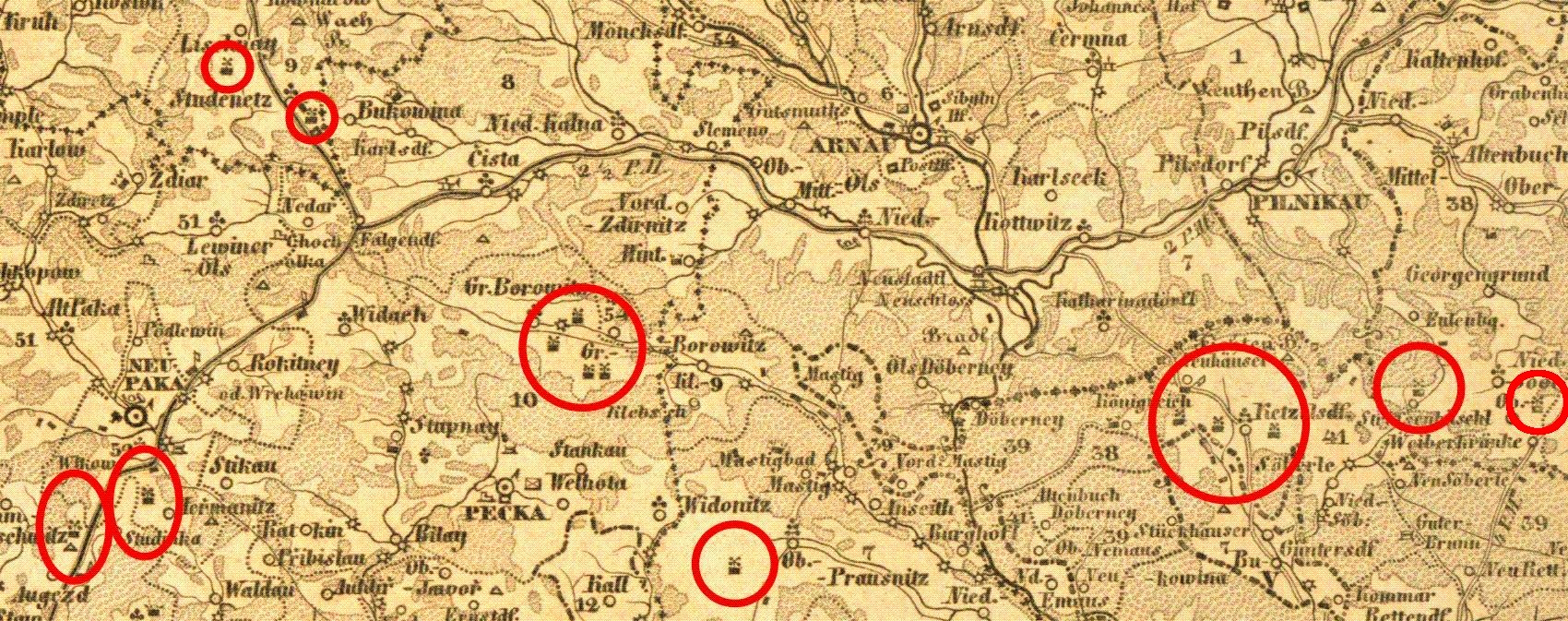 Vrchlabí
Nová Paka
[Speaker Notes: Větrné mlýny  - ve výřezu 14
	     - ve větším okolí 26

Papírny]
Celkem 120
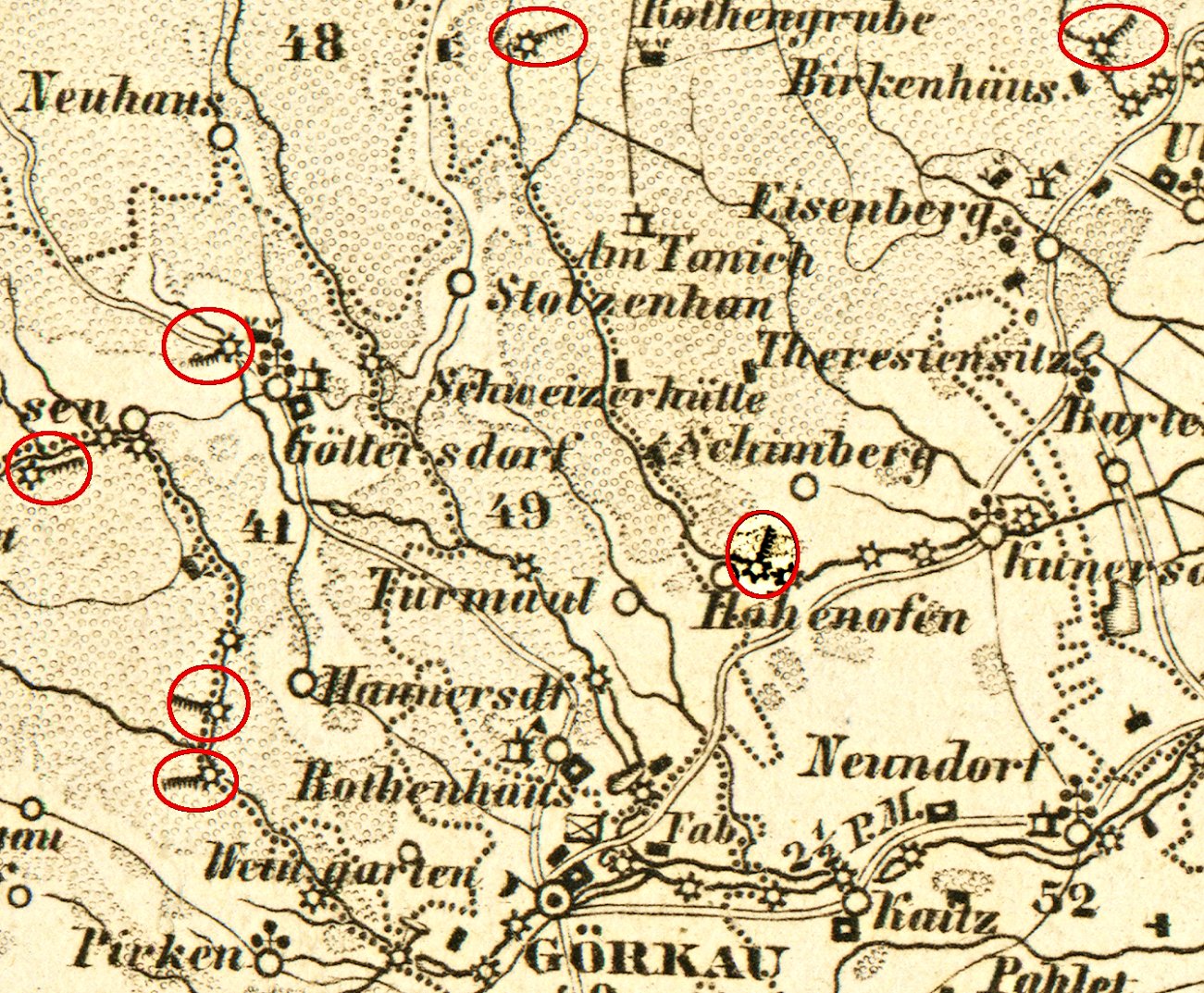 Jirkov u Chomutova
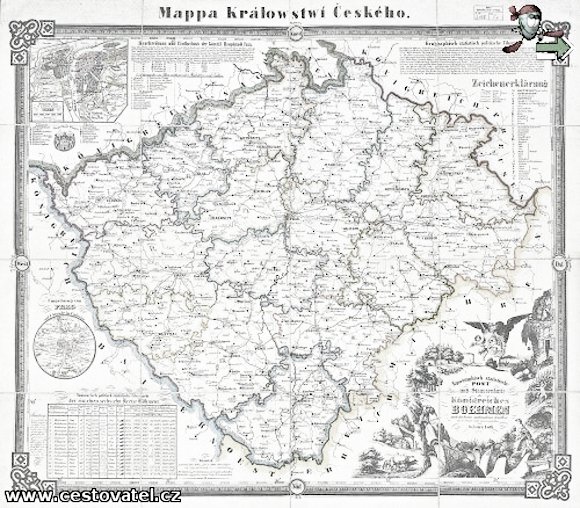 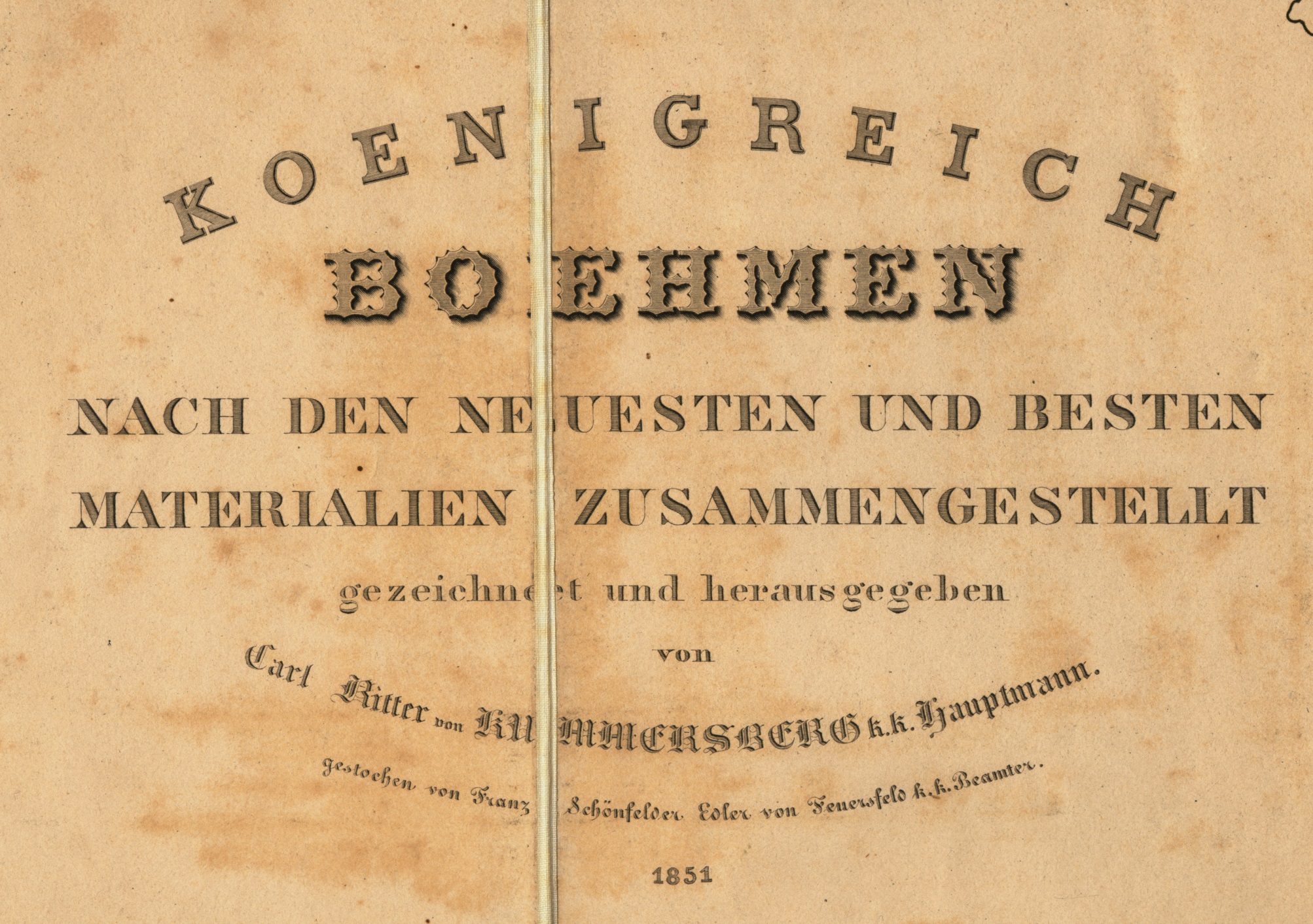 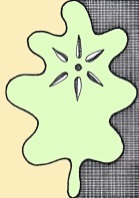 Děkuji za vaši pozornost